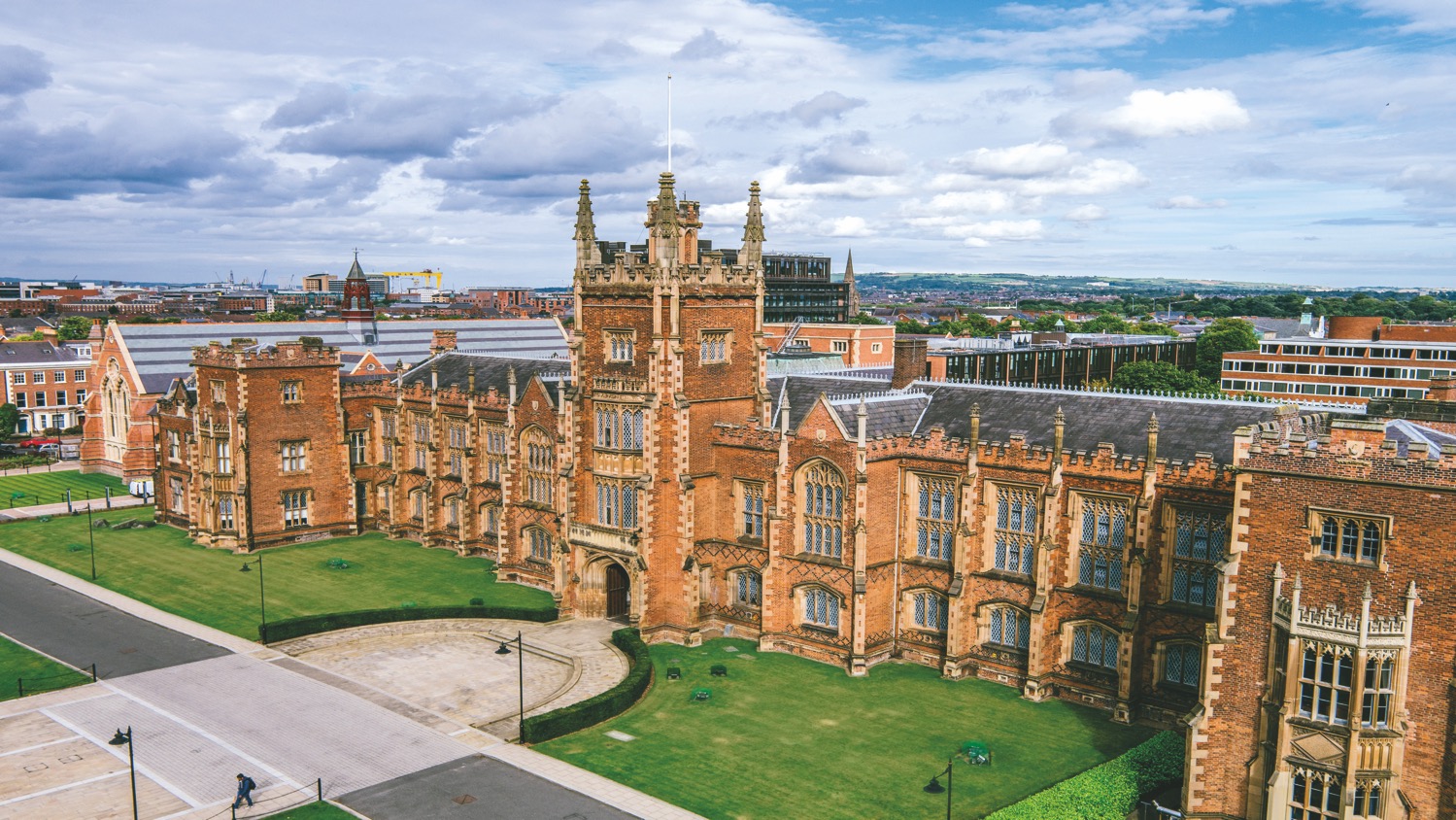 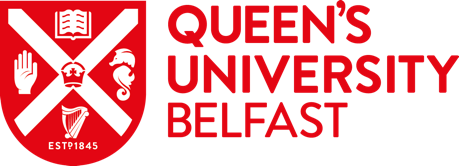 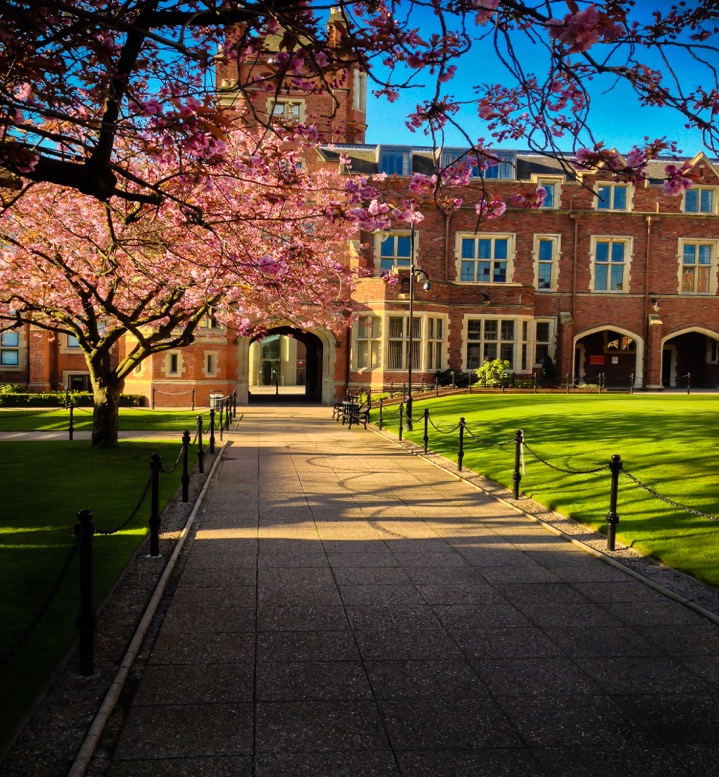 The Rationales and Boundaries of Corporate Legal Advice Privilege

Professor Joan Loughrey
Head of School 
School of Law
Introduction
Review rationales for corporate LAP

The Boundaries of LAP and the role of lawyers

Review case outcomes on LAP: are the boundaries observed?

Conclusion
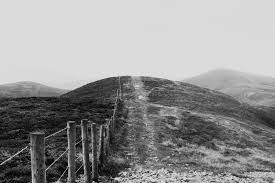 The Empirical Rationale and the Corporate Client
LAP has little or no impact on willingness of corporate employees to speak to lawyers

LAP not necessary to encourage consultation with lawyers-there are other regulatory mechanisms in place in corporate context eg Companies Act 2006 section 174 (Higgins 2010)
The Empirical Rationale and the Corporate Client
It is a sufficient rationale for LAP that the lack of it could deter some people from seeking advice, or making a clean breast to their lawyers even if it is a matter of indifference for others ( Lord Sumption R (Prudential Plc v Special Commissioners of Income Tax [2013] 2 AC 185 at [118]).
The Empirical Rationale and the Corporate Client
No balancing of public interests when LAP applies (R v Derby Magistrates ex p B [1996] 1 AC 487, Lord Taylor CJ) BUT

‘Determining the bounds of privilege involves finding the proper point of balance between two opposing imperatives.’ (Baroness Hale, Three Rivers (No 6), at [86])
The Rule of Law Rationale
‘the law accords rights and imposes obligations which in turn can be enjoyed and enforced only if persons are aware of them and understand their implications. A system of rights and obligations must therefore allow adequate facilities for gaining an appreciation of the law, otherwise people would not be able to arrange their affairs and pursue their rights in accordance to the law… in the absence of secure means by which all citizens can obtain knowledge of the law, its benefits would become the preserve of the few who happen to have the means of obtaining it themselves’. (Zuckerman 16.9-16.10)
Endorsed by Lord Scott in Three Rivers (No 6) at [34].
The Rule of Law:  Organising Affairs in Accordance with the Law
Companies Act 2006 section 172: A director of a company must act in the way he considers, in good faith, would be most likely to promote the success of the company for the benefit of its members as a whole.

‘there is one and only one social responsibility of business—to use its resources and engage in activities designed to increase its profits so long as it stays within the rules of the game’ 
Milton Friedman The Social Responsibility of Business is to Increase its Profits N.Y. Times (Sept. 13, 1970)
The Rule of Law Rationale
‘the law accords rights and imposes obligations which in turn can be enjoyed and enforced only if persons are aware of them and understand their implications. A system of rights and obligations must therefore allow adequate facilities for gaining an appreciation of the law, otherwise people would not be able to arrange their affairs and pursue their rights in accordance to the law… in the absence of secure means by which all citizens can obtain knowledge of the law, its benefits would become the preserve of the few who happen to have the means of obtaining it themselves’. (Zuckerman 16.9-16.10)
Endorsed by Lord Scott in Three Rivers (No 6) at [34].
The Rule of Law and the level playing field
Other objections
‘Corporations have the capacity to structure their corporate knowledge as communications, and transmit the communications through lawyers’ (Higgins, 2010) 

Crespigny v Information Security Forum Ltd [2014] 8 WLUK 309
“I have copied Kim Aarenstrup (ISF Chairman) on this email as he asked to be briefed on the detail of the situation and I thought it best to do this in an email subject to legal privilege.”
Quis Custodiet: The Role of Lawyers
A claim for privilege is an unusual claim in the sense that the party claiming privilege and that party's legal advisers are, subject to the power in the court to inspect documents, the judges in their or their client's cause’ (Beatson J, West London Pipeline and Storage Ltd & Anor v Total UK Ltd [2008] 2 CLC 258, 289)
Quis Custodiet: The Role of Lawyers
Partisanship and cognitive biases 
(A Perlman, ‘A Behavioral Theory of Legal Ethics’ 90 Indiana Law Journal 1639.)

Incentives and lack of accountability

Grey areas: Curless v Shell International Ltd [2019] EWCA Civ 1710
Is There Really a Problem?
The privilege should be strictly confined within the narrowest possible limits consistent with the logic of its principle (Baroness Hale citing Wigmore, Three Rivers(No 6))


Risk of abuse ‘exaggerated’ (Report of the Law Reform Committee on Reforming Legal Professional Privilege, Singapore Academy of Law, 2011)
Is There Really a Problem?
Pilot study/sample of case-law
Searched under Westlaw for key term ‘legal advice privilege’ since 1996 following the case of Derby Magistrates Court
134 results-removed irrelevant cases, Information Commissioner cases, cases of waiver, and cases that accepted that privilege applied but there was a limited intrusion for exceptional reasons.
Left 48 cases-have added a couple more-50.
Very preliminary
The Role of the Courts
CPR 31.19(6)
courts reluctant to look behind affidavit that makes appropriate claims on its face unless reasonably certain that person claiming privilege has mistakenly represented or has misconceived the character of the documents or it is apparent from other material that the evidence supporting the claim to privilege is incorrect on material points (West London Pipeline per Beatson J)
‘Reasonably certain’ test rejected in WH Holding Ltd v E20 Stadium LLP [2018] EWCA Civ 2652  –a matter of general discretion
Inspection last resort
The Role of the Courts
Re RBS (Rights Issue Litigation) [2016] EWHC 3161 (Ch)
	it had not been sufficiently demonstrated that the internal 	notes were likely, by reason of the legal input they 	reflected, to give an indication as to legal advice given to 	RBS. In particular, there was no evidence in the notes of 	any analysis carried out by RBS' legal team, even in the 	most general terms 
A v B [2020] EWHC 1492 (Ch)
National Westminster Bank Plc v Rabobank Nederland (Application for Disclosure) [2006]EWHC 2332 (Comm)
Conclusions: Policy and Privilege
legal advice privilege ‘should … be given a scope that reflects the policy reasons that justify its presence in our law’. Lord Scott, Three Rivers (No 6)  at [35]